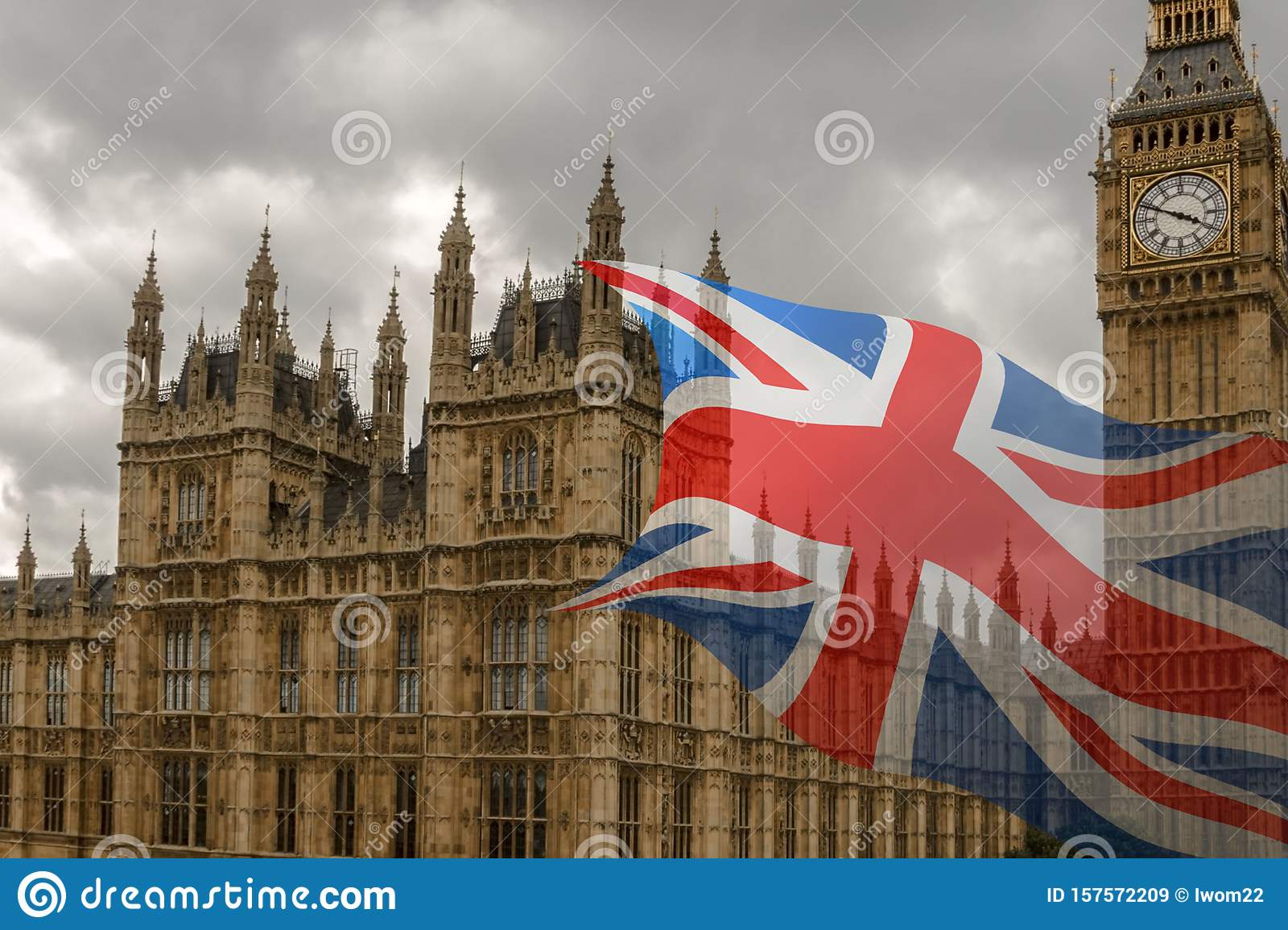 Устная часть ЕГЭ
Диалог-интервью

Подготовила:уч. английского языка Асланян Р.В.
Устная часть – 20 баллов• Эта часть экзамена проходит в отдельныйдень. Время выполнения заданий, включаявремя подготовки, увеличилось на две минутыи составляет теперь 17 минут. В устную частьЕГЭ по английскому языку в 2022 году войдутчетыре задания.  За 17 минут нужно пройтисьпо четырем разделам, которые проверятнавыки фонетического чтения, «спонтаннойречи», а также умение задавать вопросы.Сдаётся всё под запись на ПК.
В задании 3 предлагается дать интервью на актуальную тему, развернуто ответив на пять вопросов (40 секунд на каждый ответ). Задание представляет собой уже хорошо знакомую нам по устной части ОГЭ форму диалога с электронным ассистентом.
Interviewer: Hello everybody! It’s Teenagers Round the World Channel. Our guest today is a teenager from Russia and we are going to discuss family. We’d like to know our guest’s point of view on this issue. Please answer five questions. So, let’s get started.

Interviewer: What traditions does your family hold?
Student: _________________________
Interviewer: How does your family celebrate holidays?
Student: _________________________
Interviewer: What was your last family trip?
Student: _________________________
Interviewer: Where would you like to go together next? Why?
Student: _________________________
Interviewer: How is your family involved in your education?
Student: _________________________
Interviewer: Thank you very much for your interview.
Ваш ответ может и должен содержать в себе ваше мнение, где вы соглашаетесь или не соглашаетесь с информацией, даете совет или объяснение.
При этом нужно четко и правильно формулировать мысли, используя речевые конструкции английского языка.
Как отвечать на вопросы задания 3 ЕГЭ английский.
5 вопросов; 2-3 предложения на вопрос;40 секунд на каждый ответ; за каждый верный ответ – 1 балл.
Вопросы вы будете слышать, а не видеть. Поэтому тренировать понимание английской речи на слух – это одна из необходимых стратегий подготовки к заданию 3 устной части ЕГЭ по английскому.
Записывайте опорные слова вопроса во время его прослушивания. Некоторые вопросы могут состоять из 2-х частей как в демоверсии 2022 года. В этом случае нужно ответить также 2-3 фразами. Если у вас осталось время после того, как вы ответили на вопрос, то рекомендую просто подождать следующего вопроса, а не заполнять паузы, так как это может сыграть не в вашу пользу.
Для выражения своего мнения используйте фразы: I believe/ In my opinion/ To my mind/ Personally, I believe и т.д.;
Пример: Do you prefer to give handmade gifts or buy them in a store?
Неправильно: I don’t know или кратко yes/no.
Правильно: Well, I prefer to make a present by hand because it’s personal and helps people feel special and loved. Besides, the person you are giving this gift can know that it is unique and made with soul.
Если вы ошиблись во время ответа, то вы можете начать отвечать заново. Эксперт зачтет последнюю версию вашего ответа на вопрос. Если вы не поняли или не услышали вопрос, – не паникуйте! Ведь вам уже знакома тема, которая объединяет все 5 вопросов, например, хобби,каникулы.
Самое простое – заполните паузу общими фразами: Hmm, that’s an interesting
question… I’d say…Hmm, I haven’t thought about it before, but I can’t say for sure.
Если вы собрались с мыслями, и у вас осталось время, то дайте уточняющий и
универсальный ответ, например, по теме “Summer Holidays”: Thank you for
your question. Well, summer holidays are especially great when I can enjoy the time with my family and friends.
В любом случае, делайте все возможное, чтобы избежать набившее оскомину I don’t know.
Лучше сказать немного, но что-то универсальное и грамматически верное.Таким образом, вы покажете, что, как минимум, делаете попытку размышлять на  английском вслух, а это скорее добавит балл, чем нет. И еще. Фантазируйте, развивайте мысль на английском языке. Правда в данном случае для экзаменатора не настолько важна. как ваш навык правильно выстраивать коммуникацию, выбор лексики и соблюдение грамматических норм.
Вопрос                                                                        Ответ

What part of Russia do you live                   I live in Nizhny Novgorod. And hmmm, it is in 
in? What’s the weather like  in                     Central Russia. Summer comes at the 
summer there?                                                 beginning of June, and usually, it is sunny 
                                                                             and warm with an average temperature of +20.      

What else would you like our listeners         Well,  Novgorod is one of the largest cities   in the 
to know about your region?                           country. And you know, it is popular among 
                                                                              tourists for the Oka and Volga rivers as well as
                                                                              for its rich history.

What can you tell us about your family?       I live with my parents and my younger brother 
                                                                               Alex. My mum is an accountant and my dad 
                                                                               works as an engineer. As for my little brother,
                                                                               next year he goes to the kindergarten.
How did you use to spend your         When I was seven, I used to go to the countryside to 
summer holidays when you                visit my grandparents during my summer holidays. 
were seven?                                           I played outdoor games with my friends there. 
                                                                We used  to ride bikes, go fishing and just have fun.
How would you like to spend               Actually, in ten years I would like to go to the seaside 
your summer holidays in 10                 and try out some new activities, like surfing or 
years?                                                       paragliding. I think I could do that with my best 
                                                                  friend   Olga. She is also fond of sport.
Как подготовиться к интервью на ЕГЭ.1.Тренируйте ощущение времени. Т.е. вам обязательно  нужно уложиться в 40 секунд вашего ответа. При этом можно себя записывать на диктофон и анализировать не только ошибки, но и то, что вы успели или не успели сказать.2. Тренируй понимание английской речи на слух.Читайте вслух (отрывок ) по любой интересной теме статьи, например на newsela.com. Общайтесь с англоговорящими ровесниками на epals.com.3.Повторяйте грамматику (времена Present, Past, Future) и тематическую лексику. Не забывайте использовать linking words:Hmmm…Allright, but in generalOf courseIt is actuallyBasicallyДостаточно полный список вводных и связующих слов можно найти по следующей ссылке https://speaking.svetlanaenglishonline.ru4.Записывайте себя на диктофон, выполняя задание 3. Попросите того, кто хорошо знает язык, проверить ошибки, чтобы их не повторять.5.Отрабатывайте варианты ответов из сборников или сайта ФИПИ.
Good luck!